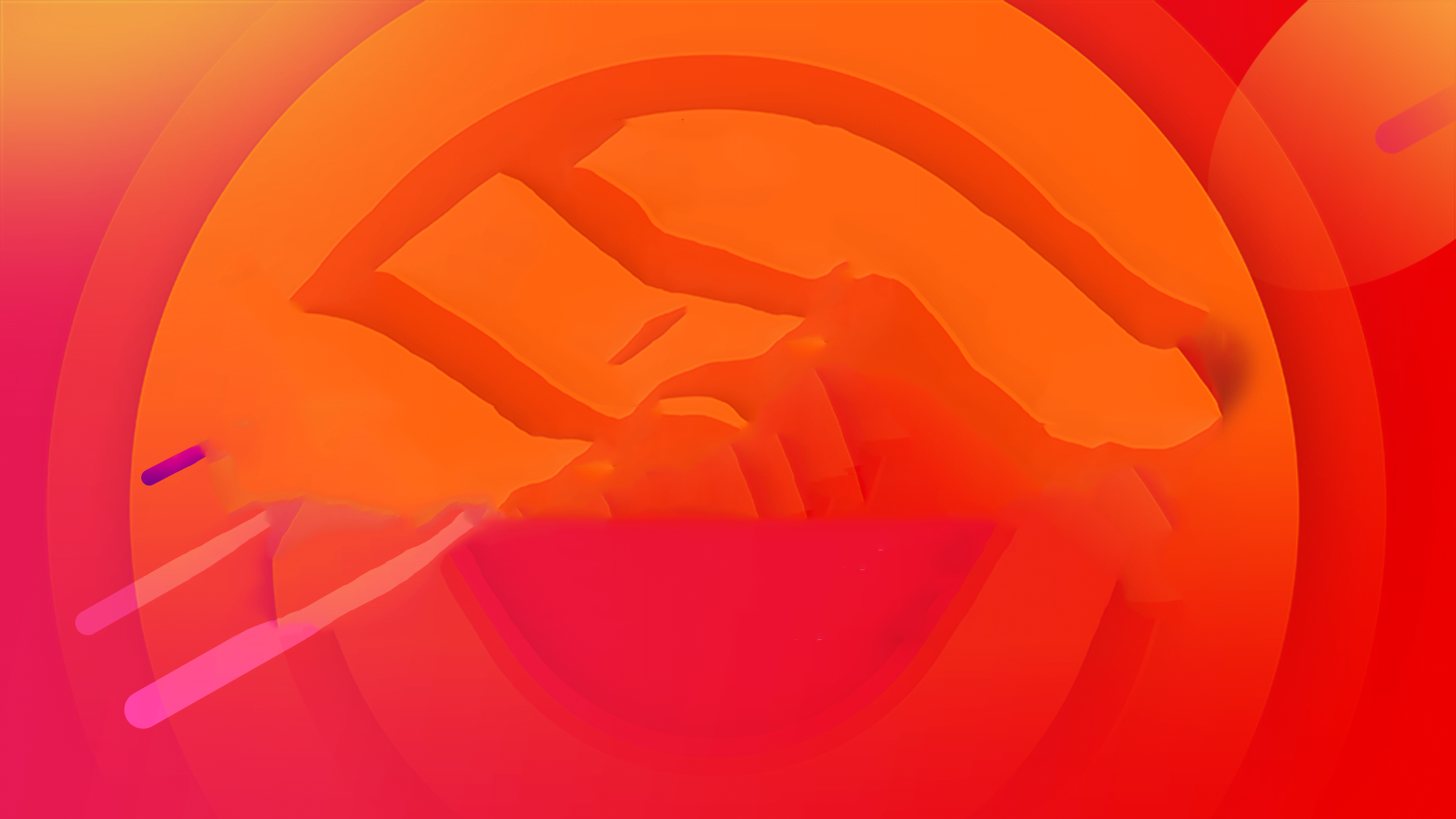 网页的秩序者
              ——列表标签
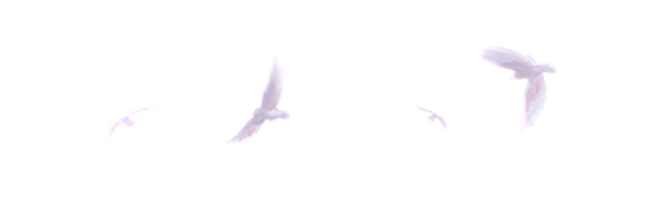 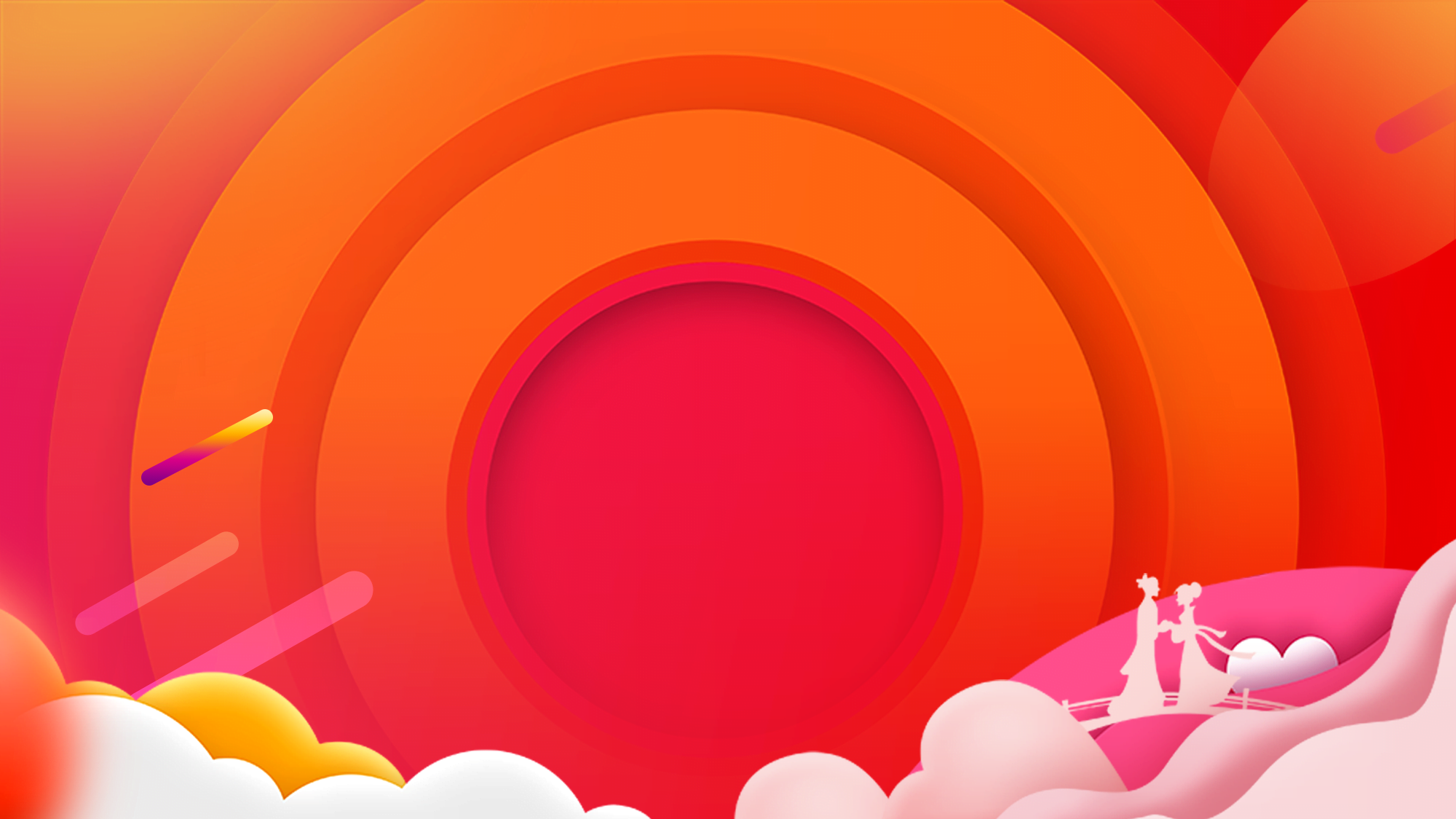 目录
项目背景
01
02
列表标签介绍
项目练习
03
兴趣作业
04
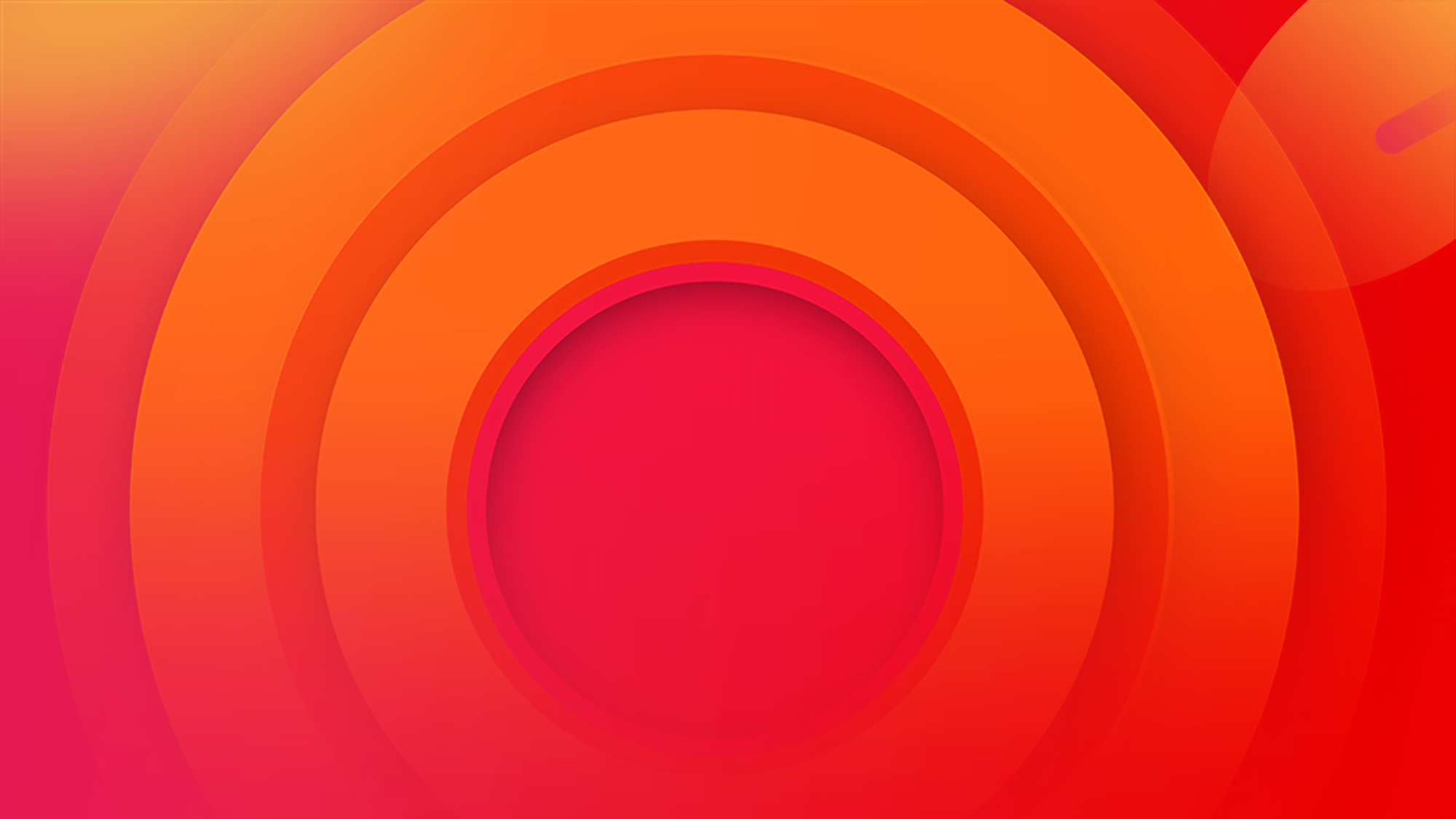 PART.1
项目背景
项目背景
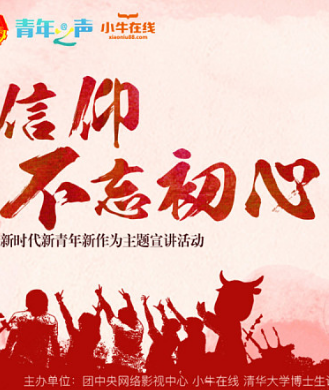 建军86周年之际，江西省人民政府委托江西云端科技有限公司制作党的专题公告，要求半天内完成公告列表页，要求列表页每页有10条数据。
项目
背景
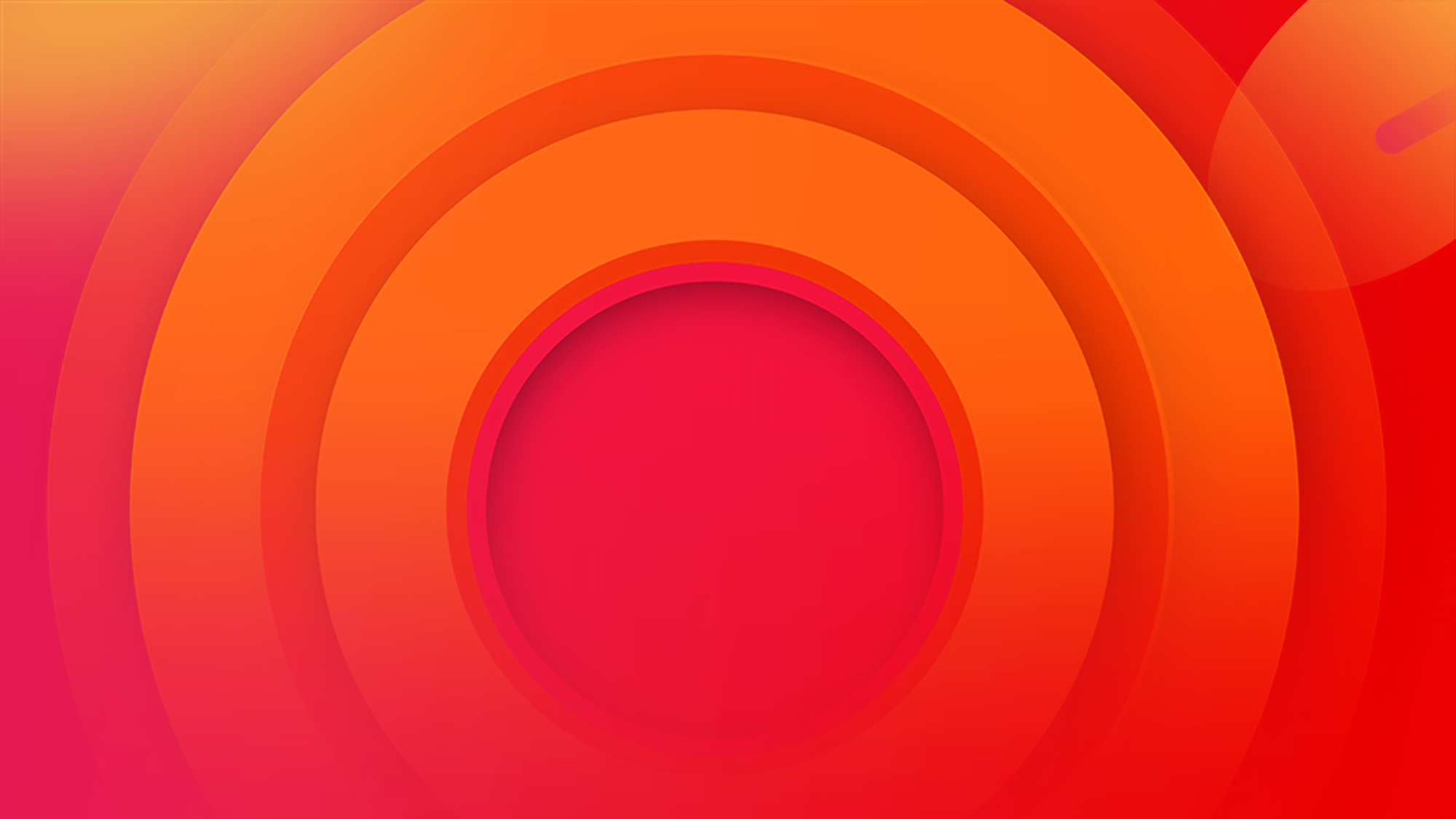 PART.2
列表标签介绍
列表标签介绍
<dir><li></li></dir>定义目录列表
04
Keyword
<dl><dt></td><dd></dd></dl>
自定义列表
03
Keyword
02
<ol><li></li></ol>有序列表
Keyword
<ul><li></li></ul>无序列表
01
Keyword
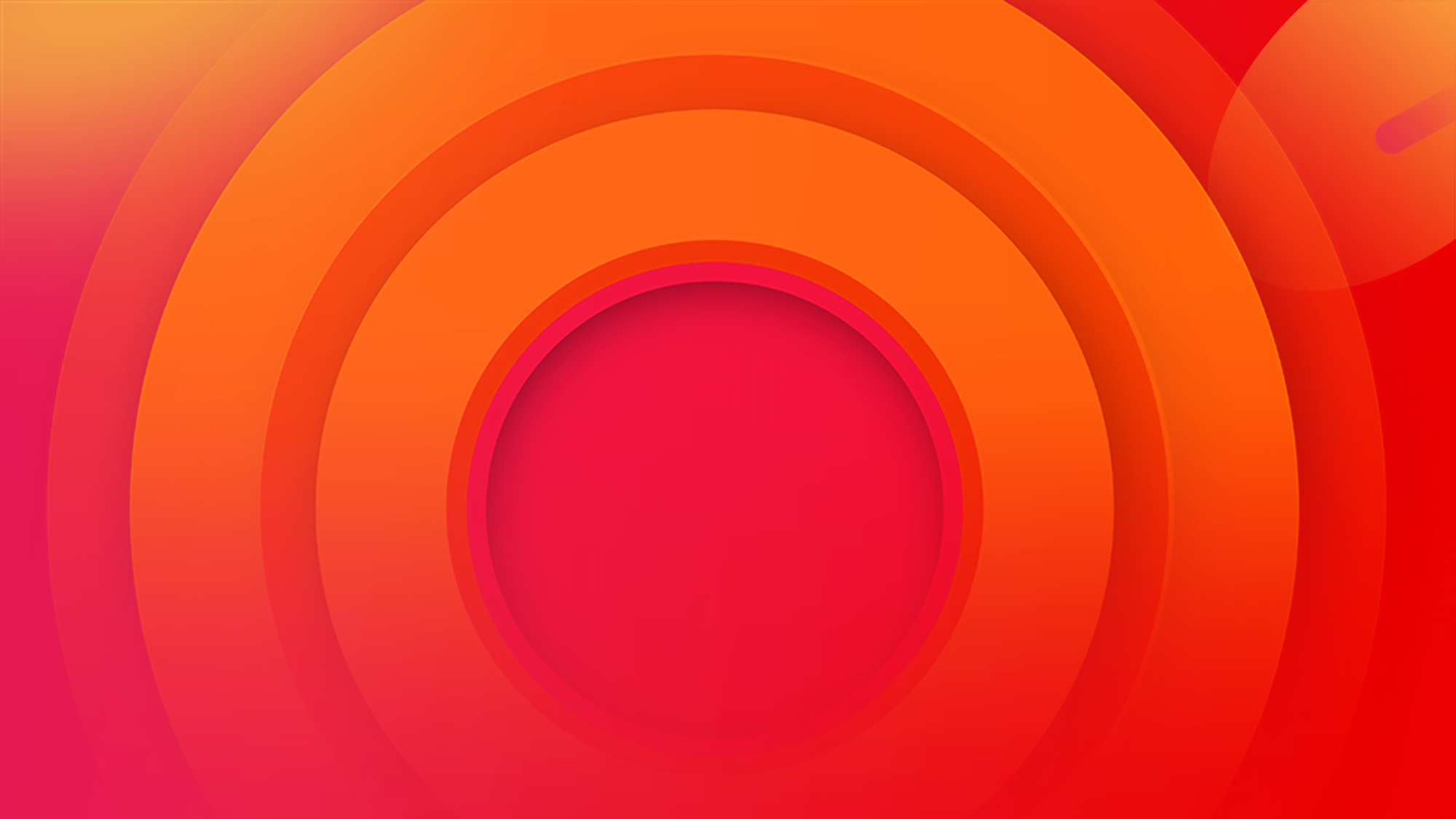 PART.3
项目练习
项目练习
04
01
02
新知新觉：贯彻落实好新时代党的组织…
开启建设教育强国历史新征程
治理者说：以基层党建引领社会治理创新
争做贯彻新时代党的组织路线的表率
大兴调研究之风要念好严、准、实三字经
扶贫手记：用好电商平台为村民增收
扶贫手记：关键是找准发展路子
思想纵横：在抗击疫情中淬炼中国精神
丹心从来系家国
人民论坛：“危急时刻，又见遍地英雄”
深入学习贯彻新时代党的组织路线 扎…
思想纵横：社会治理须坚持共建共治共享
打好四张牌 建强“红管家”——安徽…
“工作队走了 咱也有信心干好”
甘肃东乡县实行干部驻村包抓 “加把…
一村一名党建专职宣传员
03
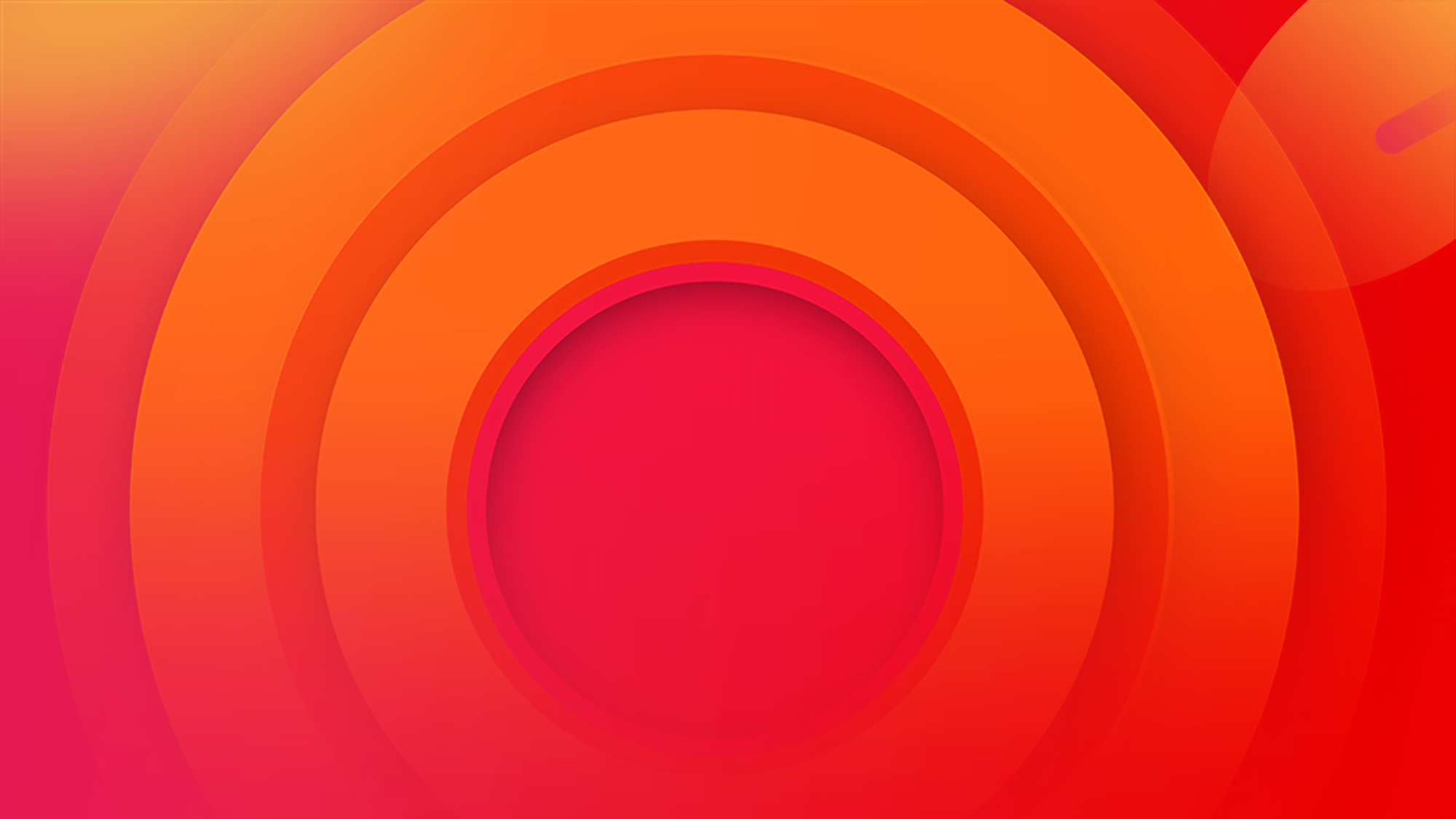 PART.4
兴趣作业
兴趣作业
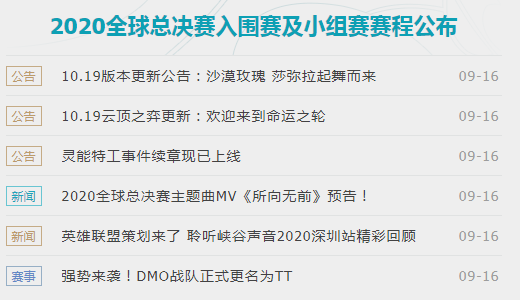 采用四种定义方式完成左侧列表
10.19版本更新公告：沙漠玫瑰 莎弥拉起舞而来
10.19云顶之弈更新：欢迎来到命运之轮
灵能特工事件续章现已上线
2020全球总决赛主题曲MV《所向无前》预告！
英雄联盟策划来了 聆听峡谷声音2020深圳站精彩回顾
强势来袭！DMO战队正式更名为TT
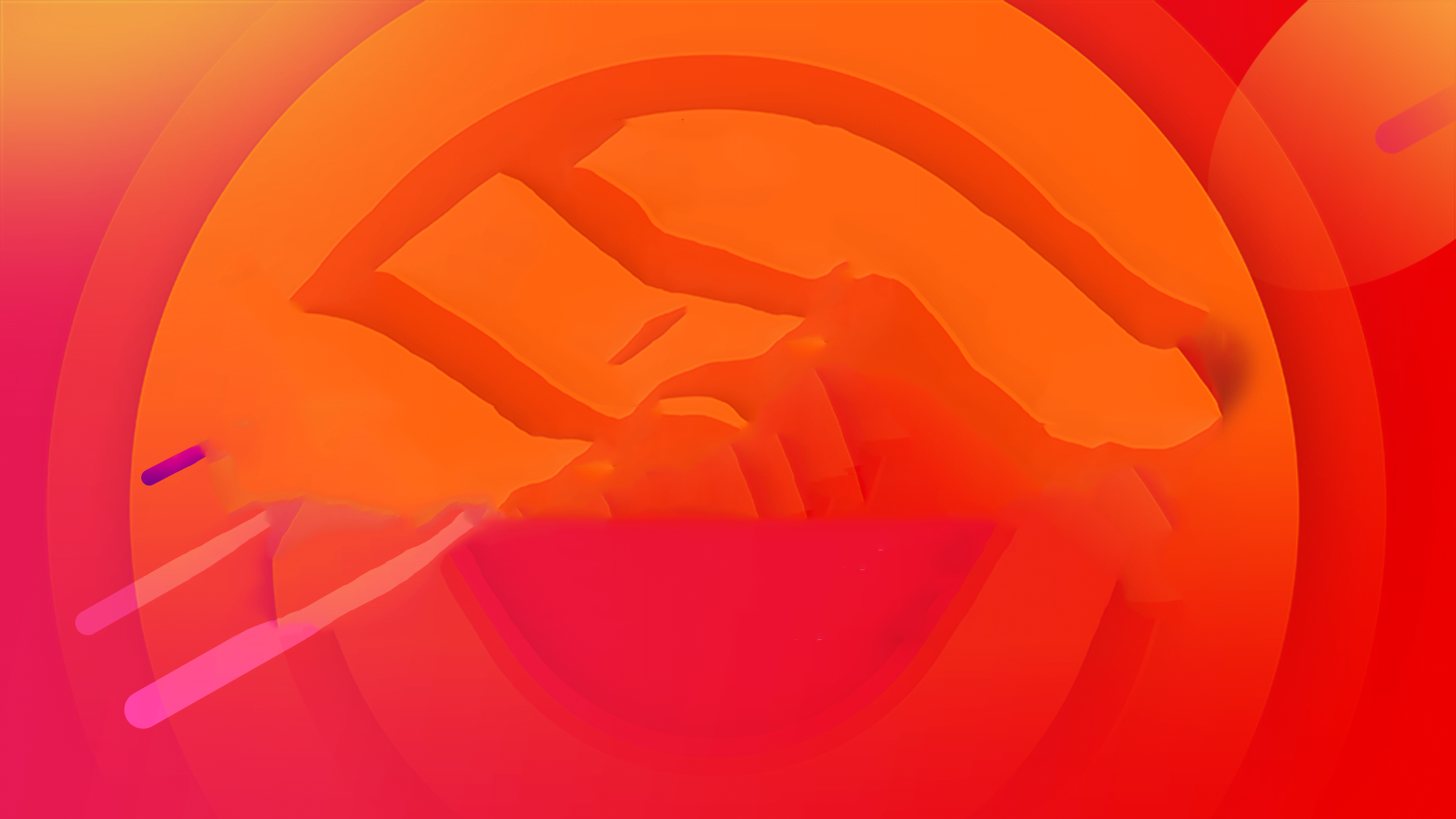 THANK YOU
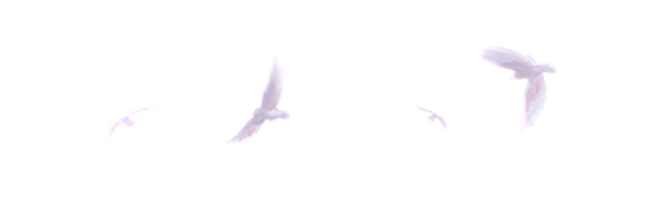